OTK KEUANGANMengelola Kas Kecil
KELAS XII OTKP
Bukti transaksi
Pengertian transaksi keuangan adalah segala kegiatan yang dapat mempengaruhi posisi keuangan perusahaan.
Jenis-jenis bukti transaksi
Bukti transaksi intern
Bukti transaksi ekstern, antara lain:
	a. Faktur (Invoice)							e.  Cek (check)
	b. Kuitansi (official receive)				f.  Bilyet giro
	c. Nota kredit (credit memo)				g.  Rekening Koran
	d. Nota debet (debit memo)				h.  Bukti Setoran Bank
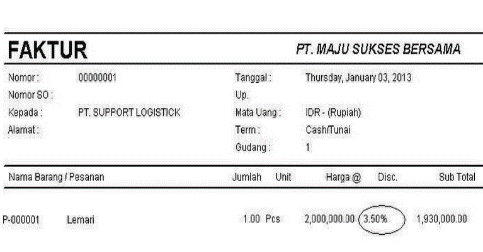 .
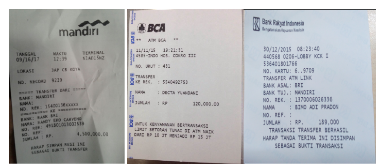 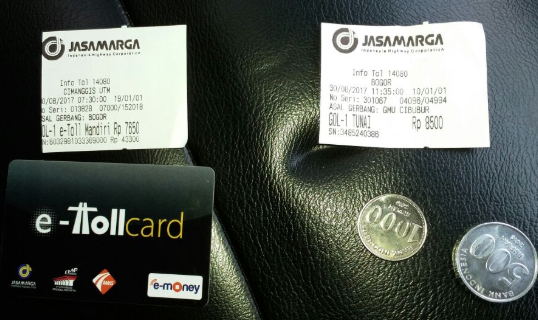 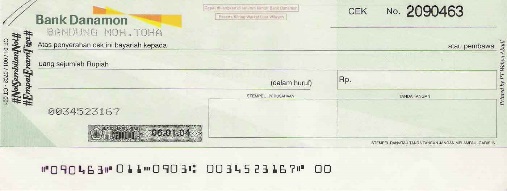 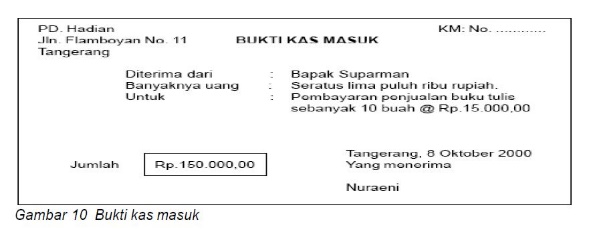 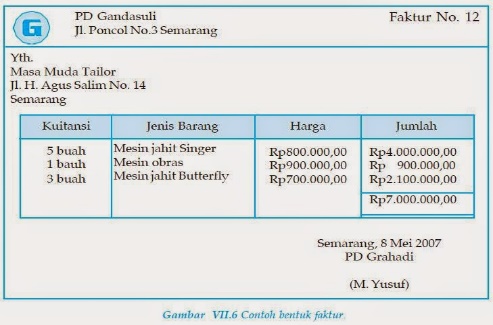 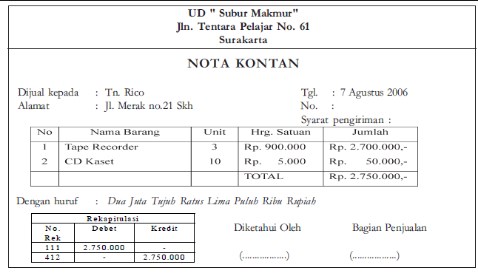 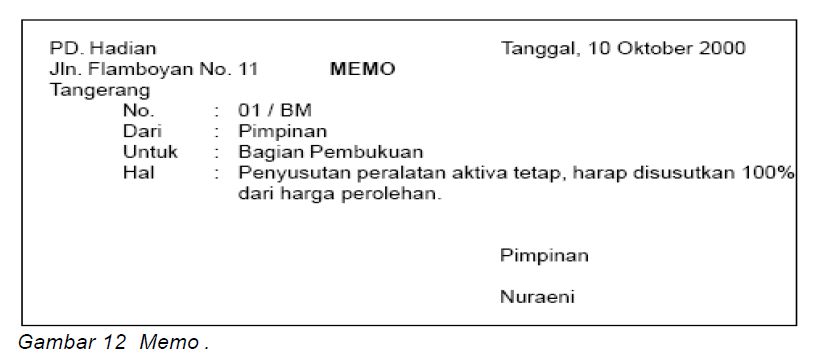 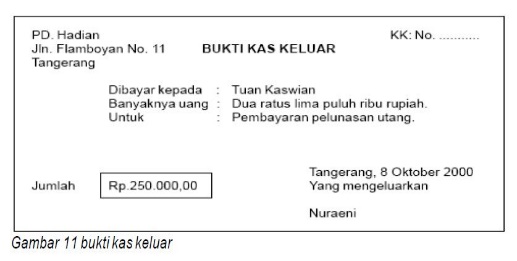 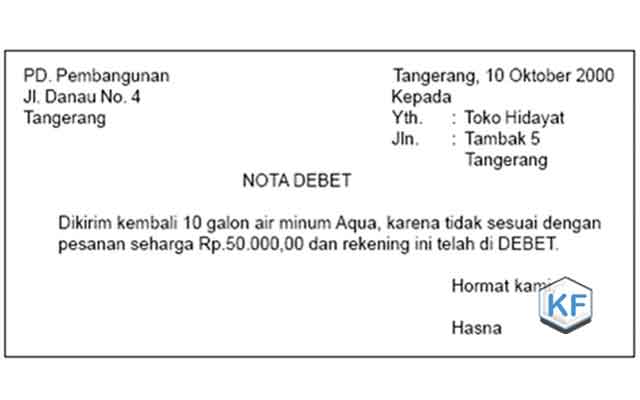 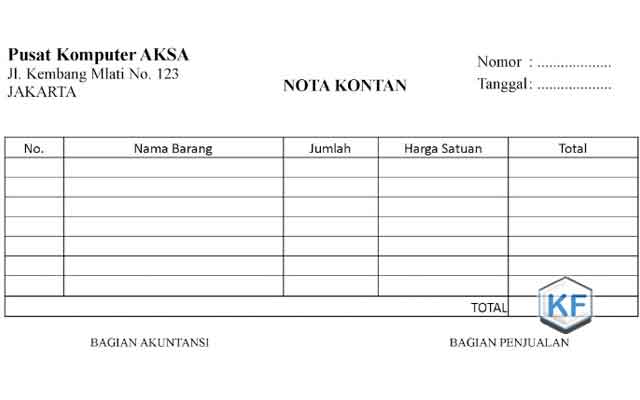 Jenis-jenis bukti transaksi
Bukti transaksi intern adalah bukti pencatatan perubahan posisi keuangan yang terjadi dalam kegiatan intern perusahaan itu sendiri.
Bukti transaksi ekstern adalah bukti pencatatan transaksi keuangan yang terjadi dengan pihak perusahaan, seperti penjualan, pembelian, pembayaran gaji pegawai, penerimaan investasi dari pemilik perusahaan, dll.(faktur, kuitansi, nota kredit, nota debet, cek,bilyet giro RK, setoran bank.
Jenis-jenis bukti transaksi
Faktur adalah perhitungan penjualan barang dan bukti penyerahan barang dagangan yang diperjualbelikan, dibuat oleh pihak penjualan disampaikan kepada pihak pembeli bersamaan dengan baranga yang dibelinya.
Kuitansi adalah bukti pembayaran uang yang dibuat oleh pihak penerima uang.
Jenis-jenis bukti transaksi
c. Nota kredit adalah perhitungan atau pemberitahuan yang dikirim oleh suatu perusahaan /badan usaha (penjual kepada lalngganannya (pembeli) bahwa akunnya telah dikredit dengan jumlah tertentu akibat penerimaan kembali barang yang telah dijual karena cacat atau tidak sesuai dengan pesanan.
Contoh penarikan dana untuk dana kas kecil dengan cek sebesar             Rp 3.000.000,00
Penarikan dana kas kecil tersebut dicatat dengan ayat jurnal sebagai berikut:
	Keterangan                Debit (Rp)			Kredit (Rp)
	Dana kas kecil			3.000.000					-
			Bank				- 							3.000.000
Pengeluaran uang yang dilakukan melalui dana kas kecil dibuatkan bukti kas kecil. Contoh bukti kas kecil:
Contoh bukti transaksiSALSA COMPUTERJL. Jenderal Sudirman Kav.34, Jakarta, telp/faks 021 7345345e-mail salsa@yahoo.com.home page:http://www.salsa.blogspot.com===================================================================Kepada Yth. Drs. HandokoJl. Ciputat Raya No 56, JakartaFAKTURNo. 23/SL/PJ/VII/2009
Nama dan alamat  perusahaan penjual
Nama dan alamat pembeli
No faktur
Contoh kuitansi
Pembayar
Sudah terima dari	: Drs. Handoko
Uang sejumlah	: Satu  juta enam ratus ribu rupiah	
Untuk pembayaran	: Faktur No. 23/SL/PJ/VII/2009

																Jakarta, 1 Juli 2009
																Salsa Computer,

	Rp 1.600.000,00												ttd, cap + materai
																Salsa
Jumlah pembayaran
SALSA COMPUTERJL. Jenderal Sudirman Kav.34, Jakarta, telp/faks 021 7345345e-mail salsa@yahoo.com.home page:http://www.salsa.blogspot.comKepada  PT RAKA SIWIJl.  RS Fatmawati  No 81, Jakarta								      NOTA KREDIT								No. 29/SL/PJ/VII/2009Kami telah mengkredit rekening Saudara atas barang yang kami terima sebagai berikut:
SALSA COMPUTERJL. Jenderal Sudirman Kav.34, Jakarta, telp/faks 021 7345345e-mail salsa@yahoo.com.home page:http://www.salsa.blogspot.comKepada  PT RAKA SIWIJl.  RS Fatmawati  No 81, JakartaNOTA DEBETNo. 29/SL/PJ/VII/2009Kami telah mendebet rekening Saudara atas barang yang kami terima sebagai berikut:
Metode Pencatatan Dana Kas Kecil
Sistem dana tetap
(imprest fund system)
Metode pencatatan
Kas kecil
Sistem dana berfluktuasi
(Fluctuating fund system)
Sistem dana tetap
Pembentukan dana kas kecil.  Kasir kas kecil diberikan sejumlah uang. Pada saat kas kecil hampir habis kasir kas kecil membuat laporan penggunaan dana untuk keperluan pengisian kembali dana kas kecil. Pengisian dana kas kecil selalu sebesar pengeluaran yang telah dilakukan.
Jadi besarnya dana kas kecil selalu sama/tetap
1. Sistem Dana Tetap (Imprest Fund System)
Besarnya dana kas kecil jumlahnya selalu tetap yaitu sebesar batas dana kas kecil yang telah ditetapkan.
Pada sistem dana tetap, pengelola dana kas kecil tidak menyelenggarakan pembukuan.
Untuk mengetahui saldo uang yang ada dalam kas kecil, pengelola hanya mengadakan catatan kas kecil yang sifatnya intern.
Pencatatan  dalam jurnal umum dilakukan oleh pemegang kas umum
Jurnal umum pada sistem dana tetap oleh pemegang kas umum
Penggantian dana dari kas umum
Kas kecil ditambah
Kas kecil dikurangi
2. Sistem Dana Tidak Tetap (Fluctuation Fund System)
Adalah suatu sistem di mana besarnya dana kas kecil berubah-ubah sesuai dengan pengeluaran dan penerimaan atau penambahan kas kecil.
Pengelola kas kecil melakukan pencatatan pada buku kas kecil untuk setiap pengeluaran maupun untuk penambahan dana kas kecil yang akan dijadikan dasar untuk diposting ke perkiraan-perkiraan buku besar.
Pencatatan sistem dana tidak tetap dalam jurnal umum sebagai berikut:
Pengeluaran-pengeluaran dari kas kecil
Pengisian kembali dana kas kecil
Contoh Buku Kas Kecil:									Buku Kas Kecil          						   		   Periode: Juni 2009
Rekapitulasi